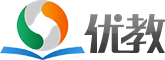 Unit 3 
Is this your pencil?
Section A (1a-1c)
人教版七年级(初中)英语上册
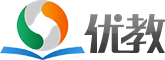 0
Learning objectives
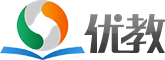 1）Key words & phrases：pencil, pen, book, eraser, ruler, pencil box, schoolbag, dictionary.2）To learn the following sentence patterns:
 ① —Is this your pencil?               
      —Yes, it is. It’s mine.
 ② —Are these your books?          
      —No, they aren’t. They’re hers.
3）To learn to use Yes/No question and short answers.
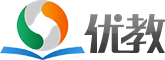 0
Lead in
—What’s this in English?
—It’s a/an…
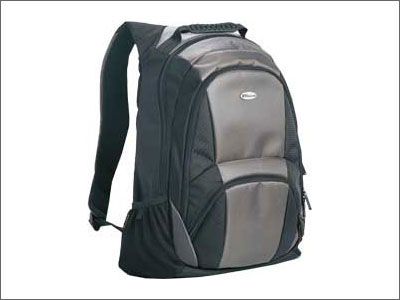 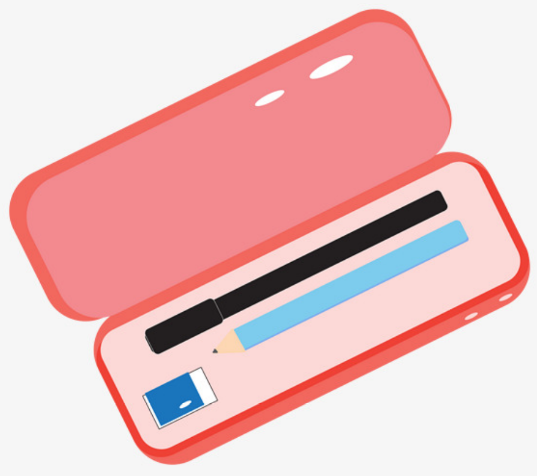 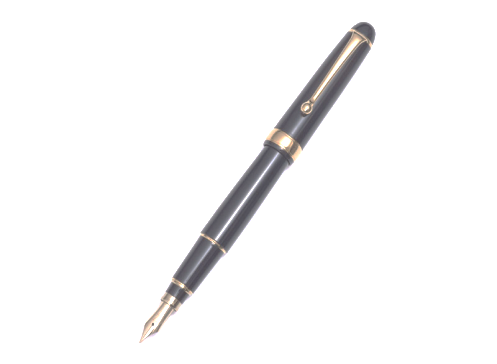 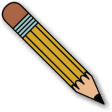 a pen
a pencil
a pencil box
a schoolbag
Lead in
—What’s this in English?
—It’s a/an…
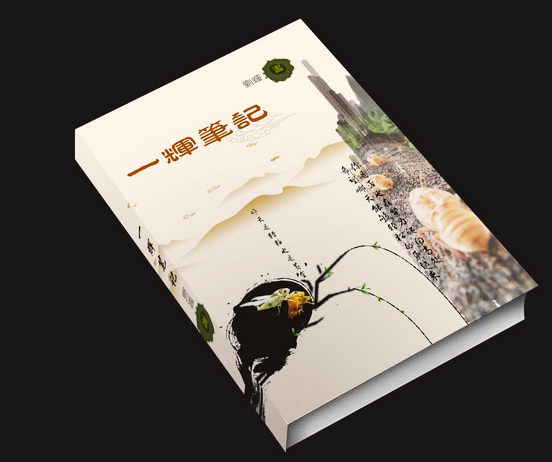 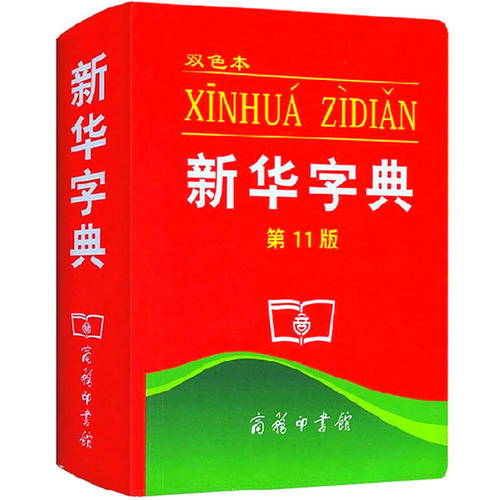 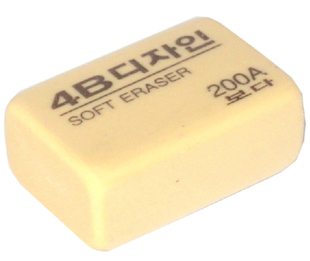 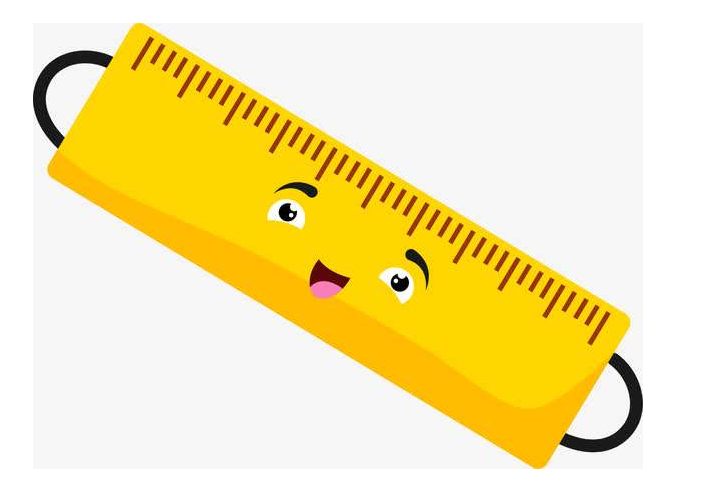 a book
a dictionary
an eraser
a ruler
Presentation
—What’s this/that?                 —It’s a/an … .
—Is this/that your ...?             —Yes, it is mine./No, it isn't. It's his/hers.
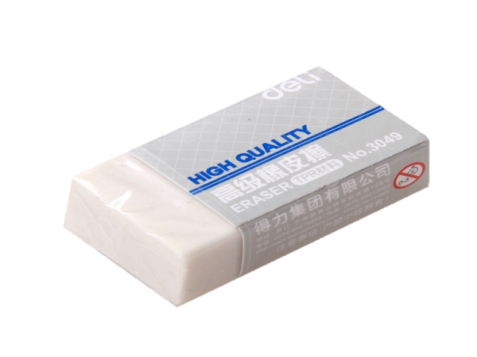 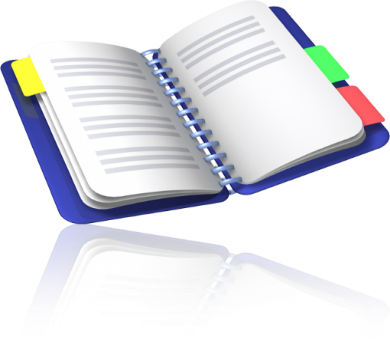 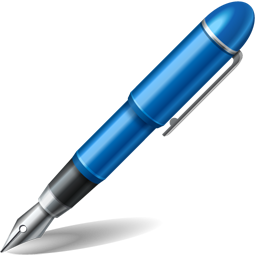 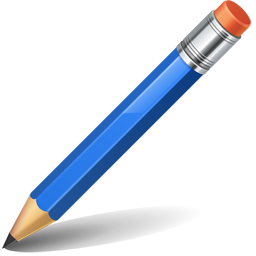 a notebook
an eraser
a pen
a pencil
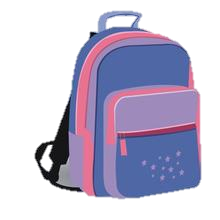 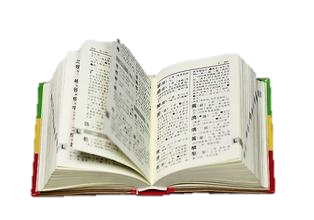 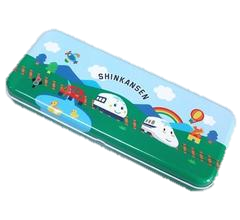 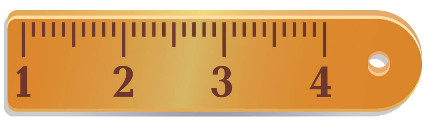 a pencil box
a schoolbag
a dictionary
a ruler
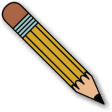 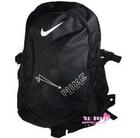 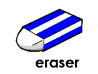 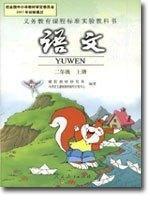 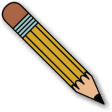 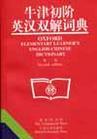 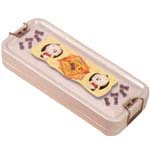 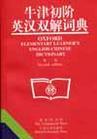 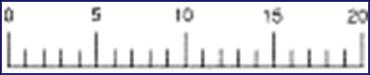 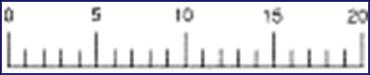 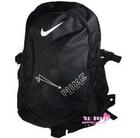 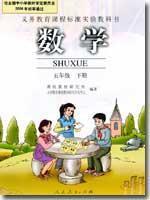 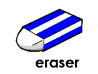 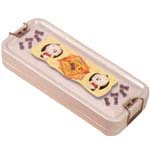 Presentation
—What’s these/those?         —They're …
—Are they your ...?             —Yes, they are mine./No, they aren't, they're his/hers.
pencils
schoolbags
books
rulers
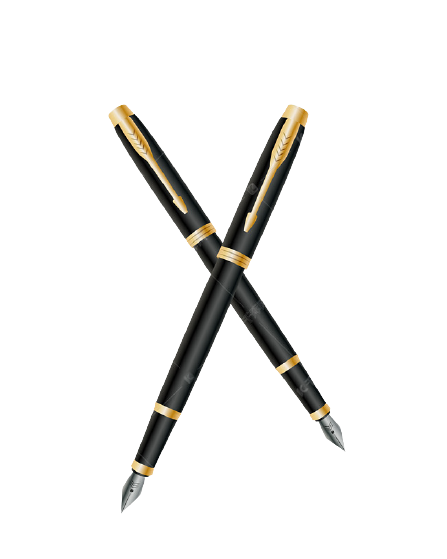 erasers
dictionaries
pens
pencil boxes
Presentation
1a Match the words with the things in the picture.
1. pencil __
2. pen __
3. books __
4. eraser __
5. ruler __
6. pencil box __
7. schoolbag __
8. dictionary __
e
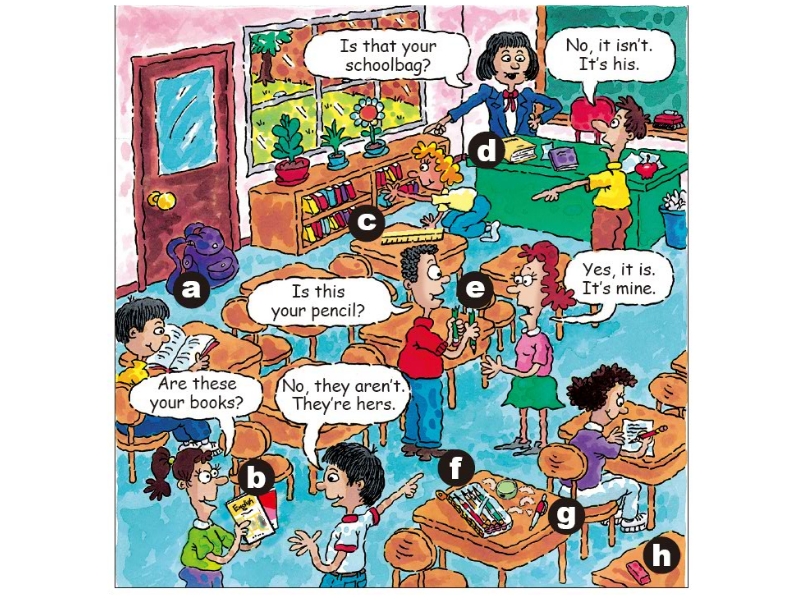 g
b
h
c
f
a
d
Presentation
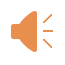 1b Listen and number the conversations(1-3).
A: Is this your pencil?
B: Yes, it is. It’s mine.
3
A: Is that your schoolbag?
B: No, it isn’t. It’s his.
2
A: Are these your books?
B: No, they aren’t. They’re hers.
1
Presentation
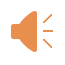 Listen and fill in the things you hear.
Conversation 1: _____________
Conversation 2: _____________
Conversation 3: _____________
books
schoolbag
pencil
my pencil
his pencils
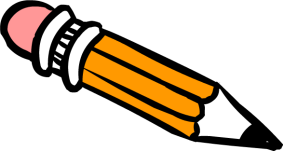 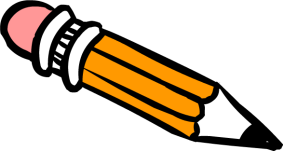 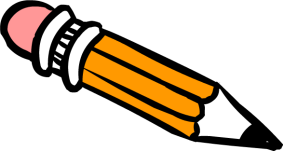 Presentation
1c Practice the conversations above with your partner. Then make your own conversations.
Is this your eraser?
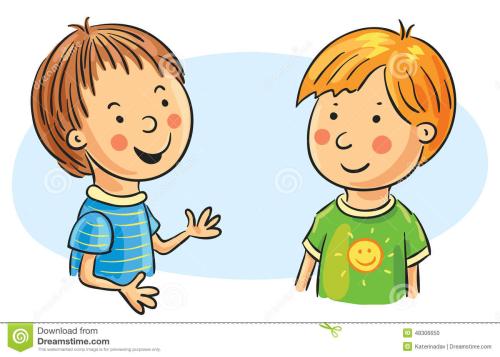 Yes, it is. It’s mine.
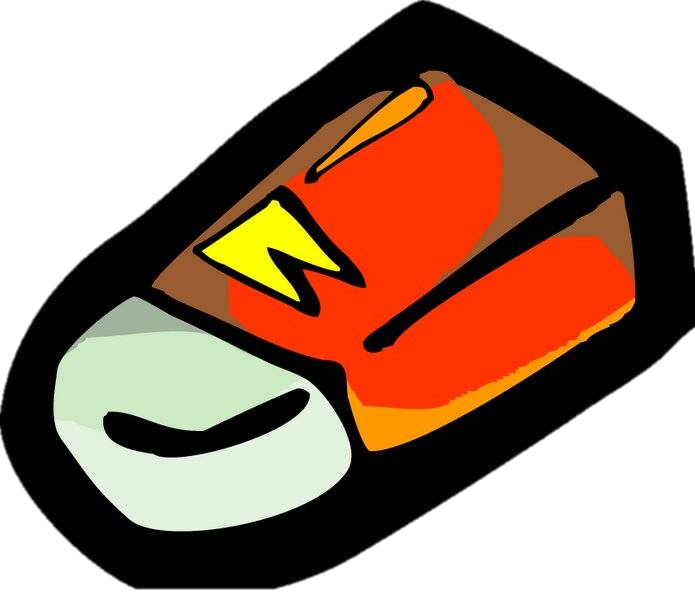 No, they aren’t. They’re his.
Are these your pencils?
Language points
1. Is this your pencil?
含be动词的一般疑问句
（1）结构：Be动词(am/is/are)+主语+其他?
（2）肯否回答：Yes, 主语+be动词(am/is/are). 
          否定回答：No, 主语+be动词(am/is/are)+not.
（3）一般疑问句主语是this, that, these, those，
回答时用it指代this/that；用they指代these/those。
Language points
—Is this an English book? 这是一本英语书吗？
—Yes, it is. 是的，它是。
—Are those his books? 那些是他的书吗？
—No, they aren’t. 不，它们不是。
Language points
①—这是你的橡皮吗？ — ___ _____ your eraser? 
    —不，它不是。         — No, ___ _____. 
②—那是你的字典吗？ — ___ ____ your dictionary? 
    —是的，它是。         — Yes, ___ ___. 
③ —这些是你的铅笔吗？ — _____ _____ your pencils? 
     —不，它们不是。         — No, _____ ______.
Is     this
it    isn’t
Is   that
it     is
Are    these
they   aren’t
Language points
名词性物主代词
2. They’re hers.
hers在此处作名词性物主代词， 意为“她的”，等同于
“her（形容词性物主代词）+名词”。
=her pencil
=his eraser
=my dictionaries
Language points
—Is this your eraser?
—Is that your pencil?
—No, it isn’t. It’s hers.
—No, it isn’t. It’s his.
—Are these your dictionaries?
—Yes, they are.They’re mine.
Exercise
用所给词的适当形式填空
1. —Is that 　　 (she) schoolbag?     —Yes, it is. 
2. This isn’t Tom’s pen. It’s 　　　 (I) . 
3. —Are these your pencils? 
    —Yes, __________ (it) are. 
4. These keys are __________ (Bob). 
5. —Are these your _________ (book)? 
    —No, they are _______ (he).
her
mine
they
Bob’s
books
his
Homework
1. Copy the key words in 1a for three times.
2. Make up two similar conversations according to 1b, and translate them into Chinese.